Bienvenue en PCSI au Lycée Louis Thuillier
Séance de présentation – stage de préparation de rentrée 2025
Contacts
Professeurs participants au stage  

Mathématiques 	Mme Fekkar-Moisson		claire.fekkar-moisson@ac-amiens.fr

Physique 		M. Pochet			renaud.pochet@ac-amiens.fr
			M. Soulard			pierre.soulard@ac-amiens.fr

Chimie			Mme Macron			jennifer.macron@ac-amiens.fr
Pour toutes questions relatives à l’inscription administrative / internat

secretariat-etudiant-thuillier@ac-amiens.fr
Dates-clés
Rentrée en PCSI

Lundi 1 septembre 2025
(planning rentrée internat / pédagogique à venir)
Inscription administrative obligatoire 			en ligne 
							   via le lien sur parcoursup
Date limite d’arrivée en PCSI		Mardi 30 septembre 2025
					      Demande de dérogation indispensable
Dates-clés
Début du stage de préparation de rentrée

Mercredi 2 juillet 2025  : accueil à 9h00 Bâtiment A
Autorisation parentale envoyée par mail à faire signer pour le début du stage
+ plan et consignes à l’arrivée
Dates-clés
Début du stage de préparation de rentrée
Mercredi 2 juillet 2025  : accueil à 9h00 Bâtiment A
Autorisation parentale envoyée par mail à faire signer pour le début du stage
+ plan et consignes à l’arrivée
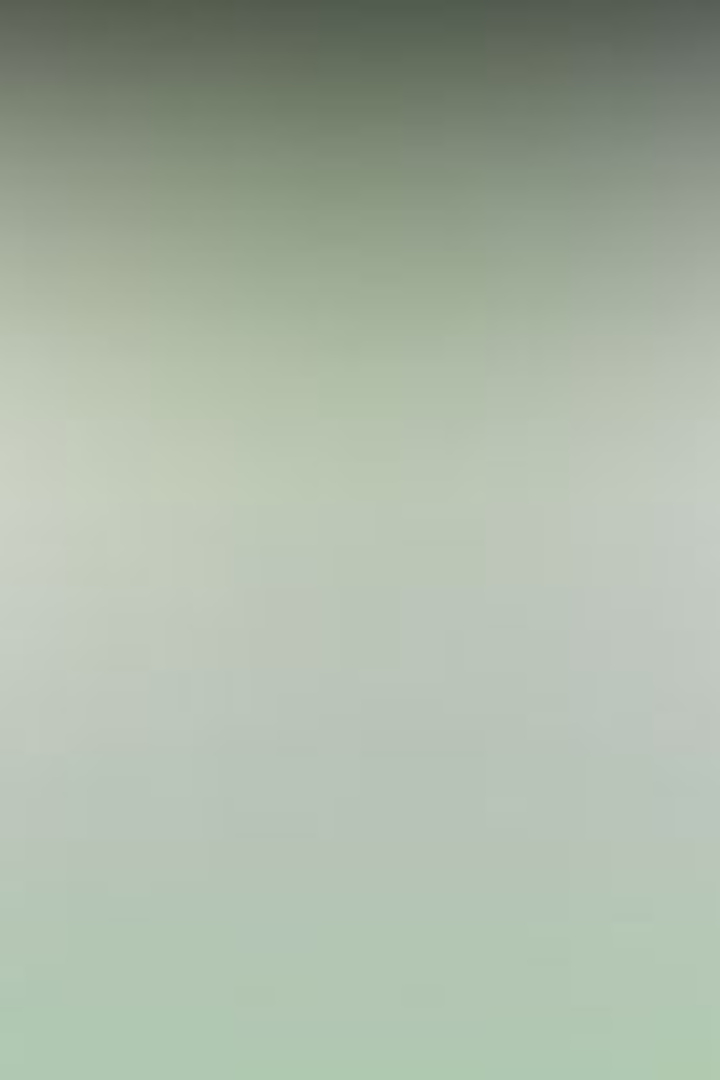 Pourquoi choisir la LVB en CPGE scientifique?
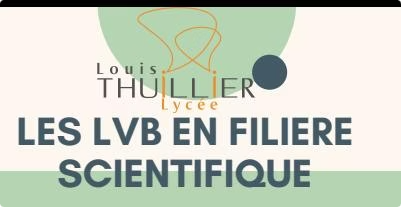 Tu as intégré une CPGE scientifique, félicitations! Découvre les nombreux avantages d'opter pour la LVB pendant ton parcours.
Un choix stratégique qui peut faire la différence dans tes études et ta future carrière.
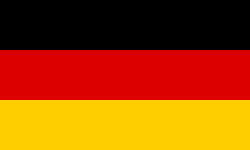 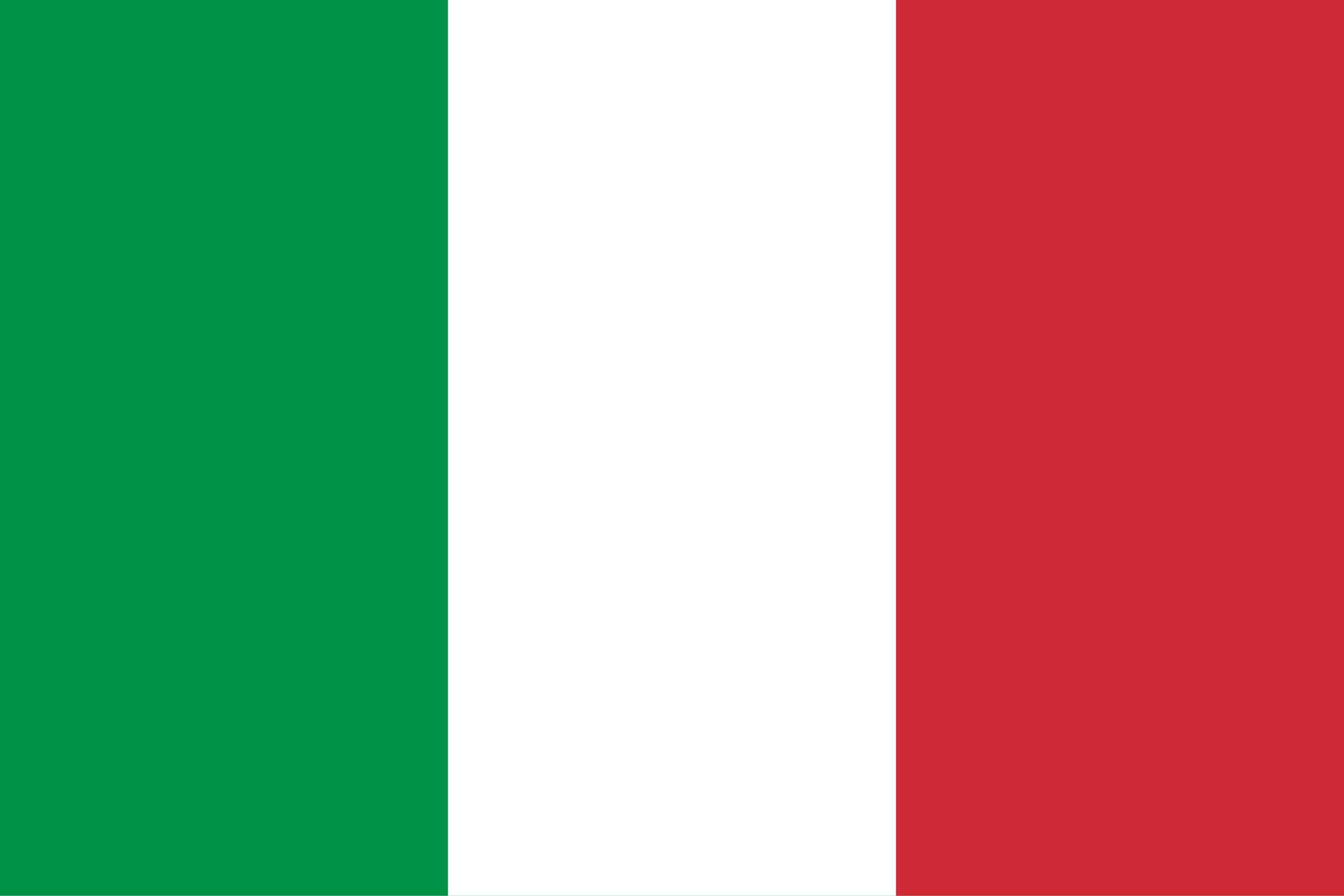 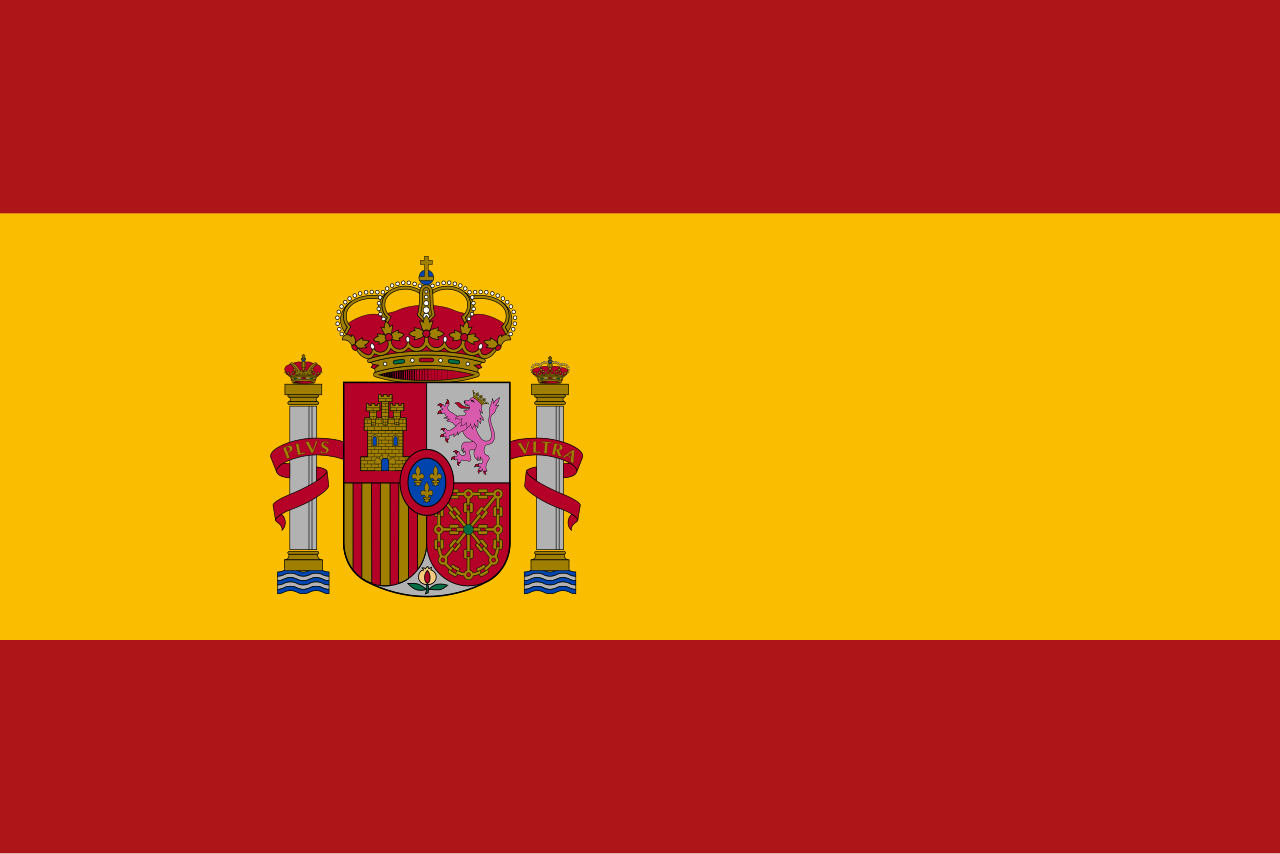 Des avantages concrets pour ton avenir
Atout professionnel
Maintenir tes acquis
Gagner des points
Plusieurs concours proposent une épreuve de LVB. Seules les notes au-dessus de 10/20 comptent. Aucun risque, que des avantages!
Évite la régression! Ton cerveau a besoin d'un entraînement régulier pour conserver les bases acquises.
Maîtriser l'allemand, l'espagnol ou l'italien te distinguera sur le marché du travail. Prépare-toi aux mobilités internationales.
Pas besoin d'avoir un excellent niveau, c'est la motivation qui prime.
Tu peux même choisir cette langue en LVA aux concours.
Une expérience enrichissante
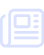 Culture générale et compétences linguistiques
Découvre l'actualité à travers des articles de presse et des vidéos en langue étrangère.
Parfais tes compétences linguistiques avec des exercices ciblés et des activités variées.
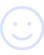 Plaisir d'apprendre
Moins de pression, travail essentiellement fait en cours. Un moment agréable et détendu! Seules les notes au-dessus de 10 comptent dans la moyenne.
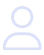 Nouvelles rencontres
Rencontre des étudiant.e.s de différentes classes scientifiques. Élargis ton cercle social.
Rendez-vous le lundi de 16h à 18h pour un cours volontairement agréable!
Cahier de prépa PCSI Thuillier
https://cahier-de-prepa.fr/pcsi1-thuillier/

https://cahier-de-prepa.fr/pcsi2-thuillier/
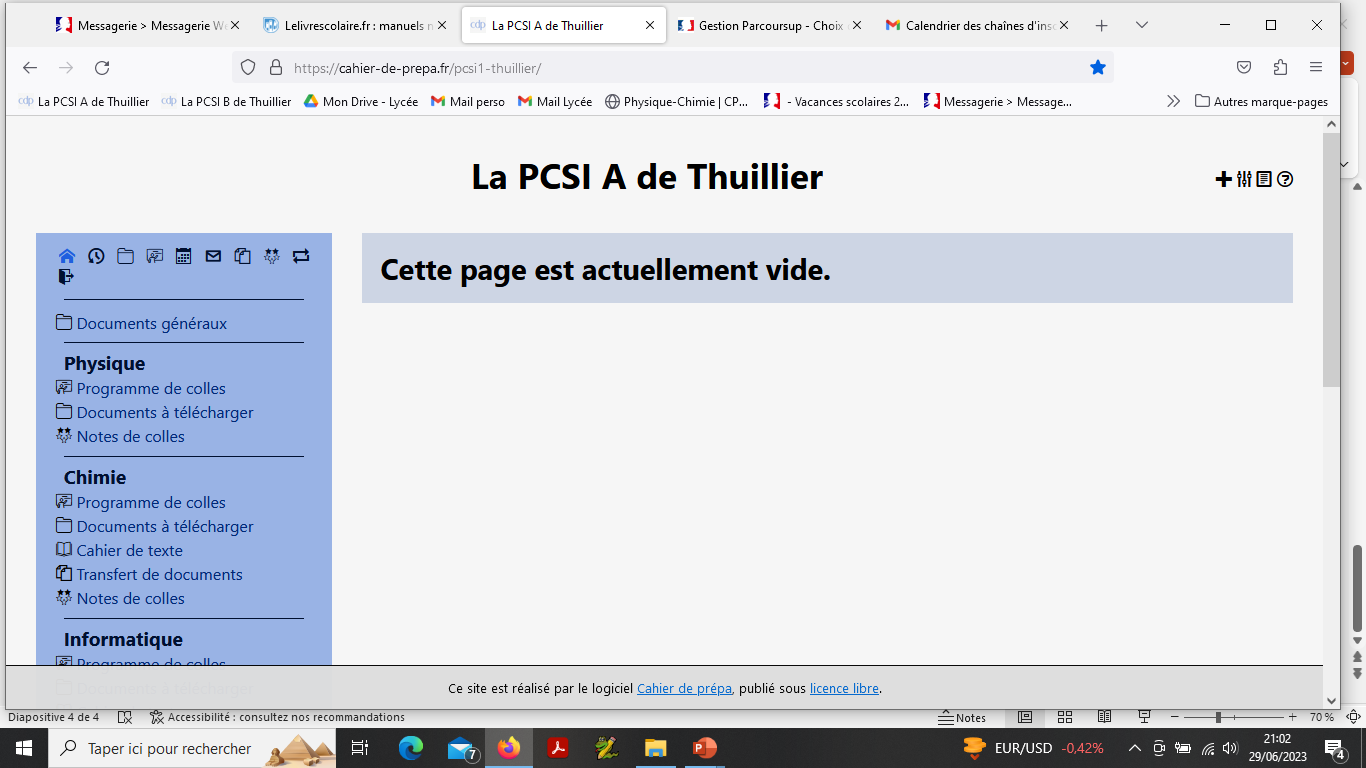 Inscription la semaine de la rentrée

Informations générales au cours de l’année (colloscope, dates de DS…)

Rassemble l’ensemble des contenus mis en ligne par matière
Préparer efficacement la rentrée
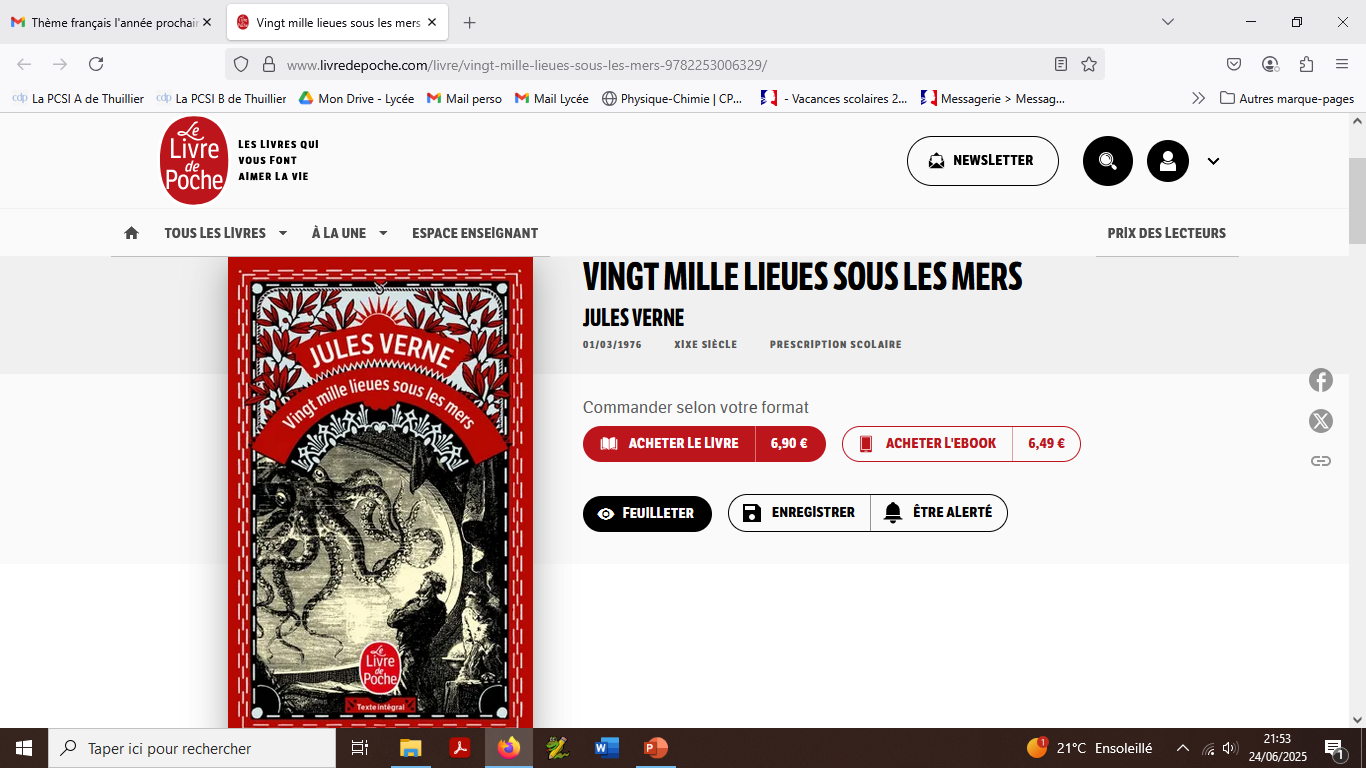 En Français-Philo   M Llerès   stephane.lleres@ac-amiens.fr
	
Thème:	« Expériences de la nature »

3 œuvres à acheter et lire pendant les vacances


La connaissance de la vie (Georges CANGUILHEM) ; édition Vrin


2. Vingt mille lieues sous les mers (Jules VERNE) ; édition le Livre de poche


3. Le Mur invisible (Marlen HAUSHOFER) – Babel/ Acte Sud
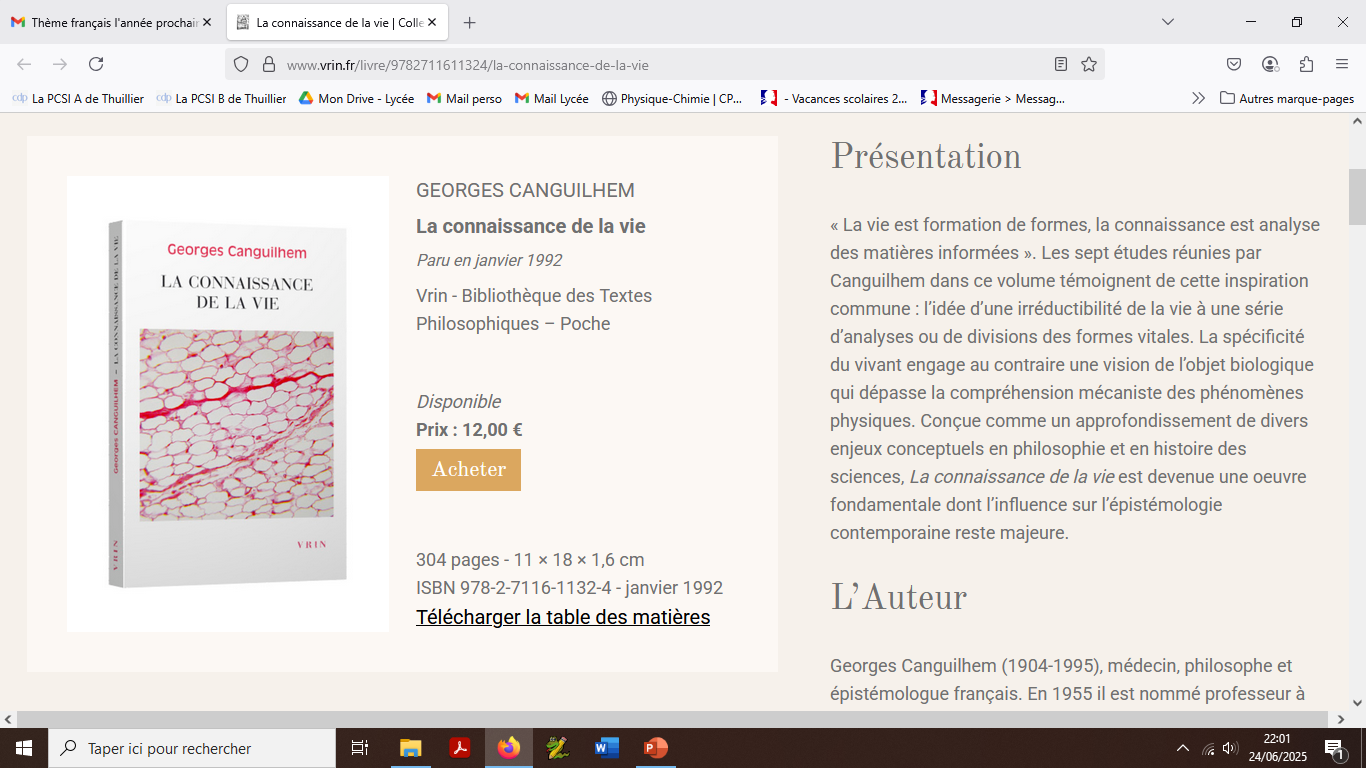 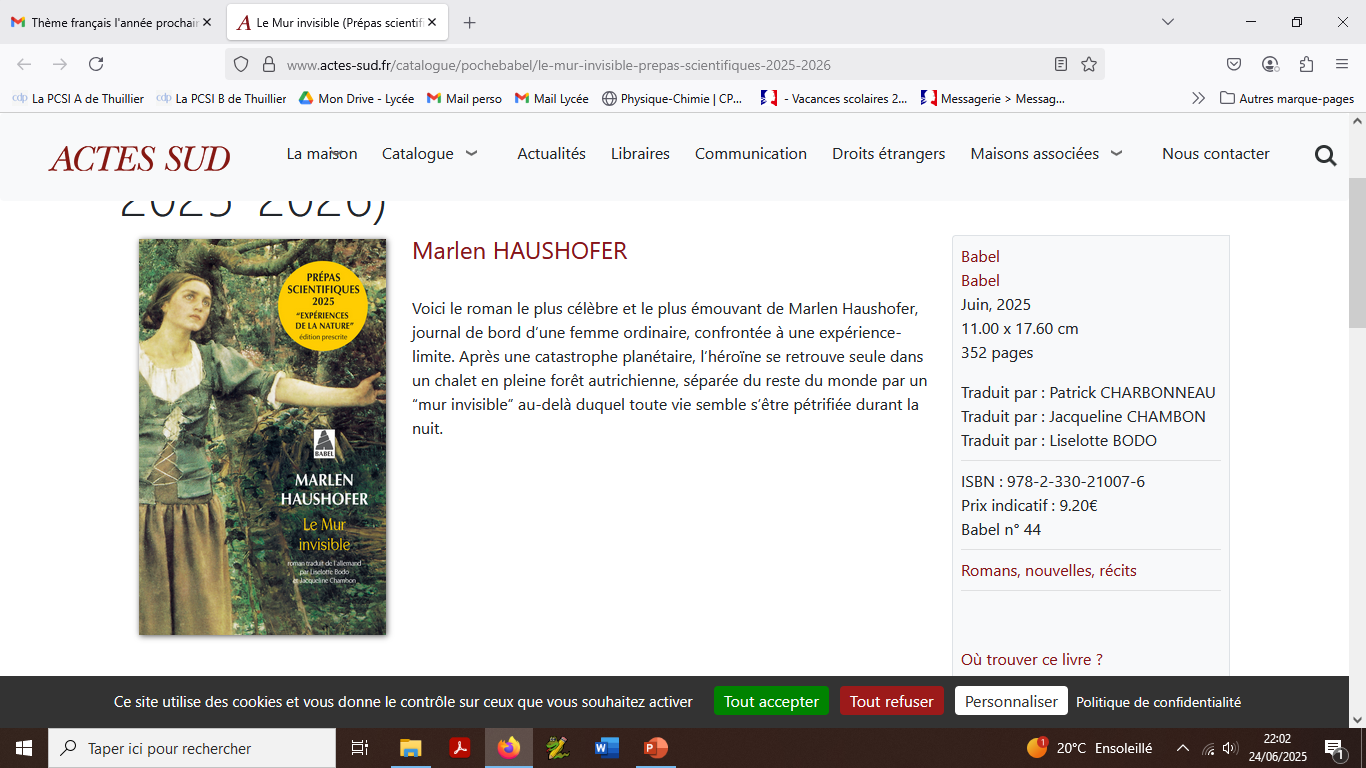 Réviser efficacement pour la rentrée
En physique-chimie 	https://www.lelivrescolaire.fr/

Fiches de révision 		téléchargeables sur chaque chapitre du programme de Terminale Spécialité
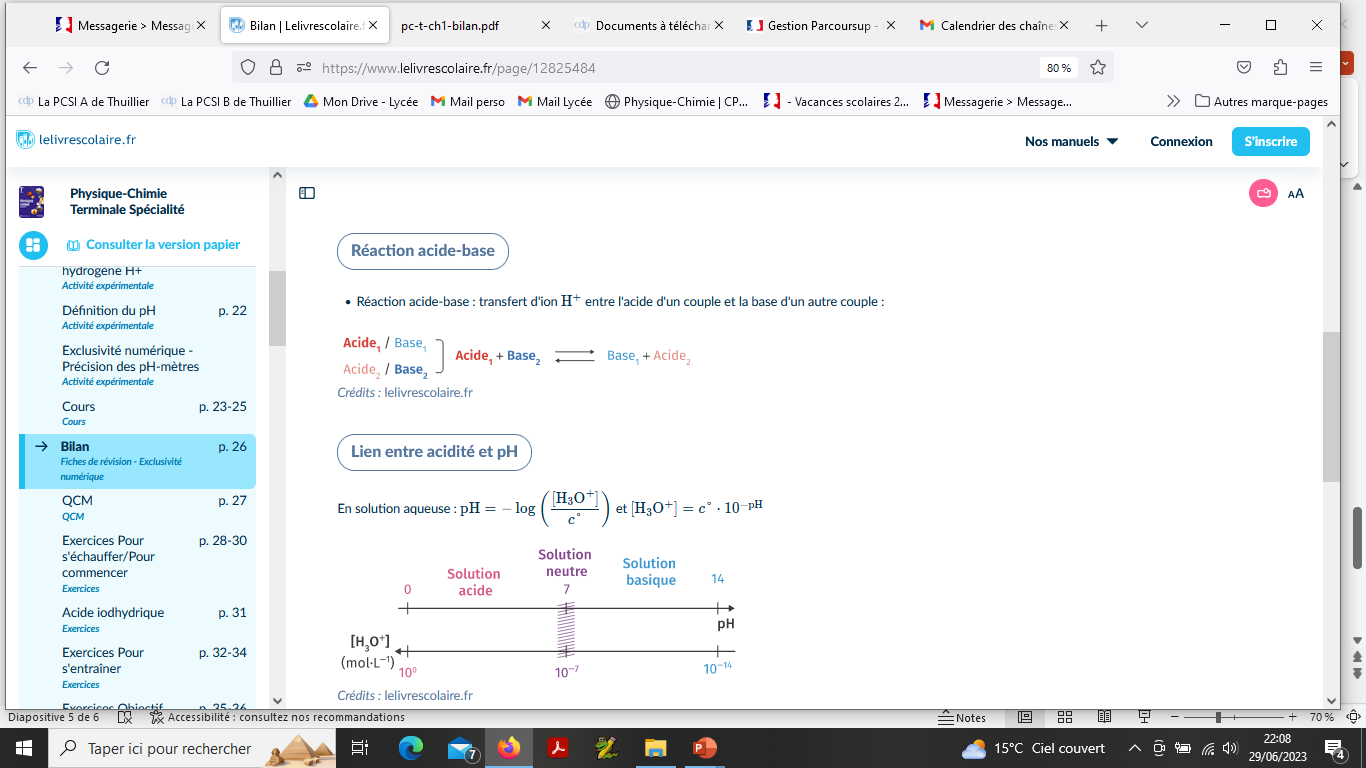 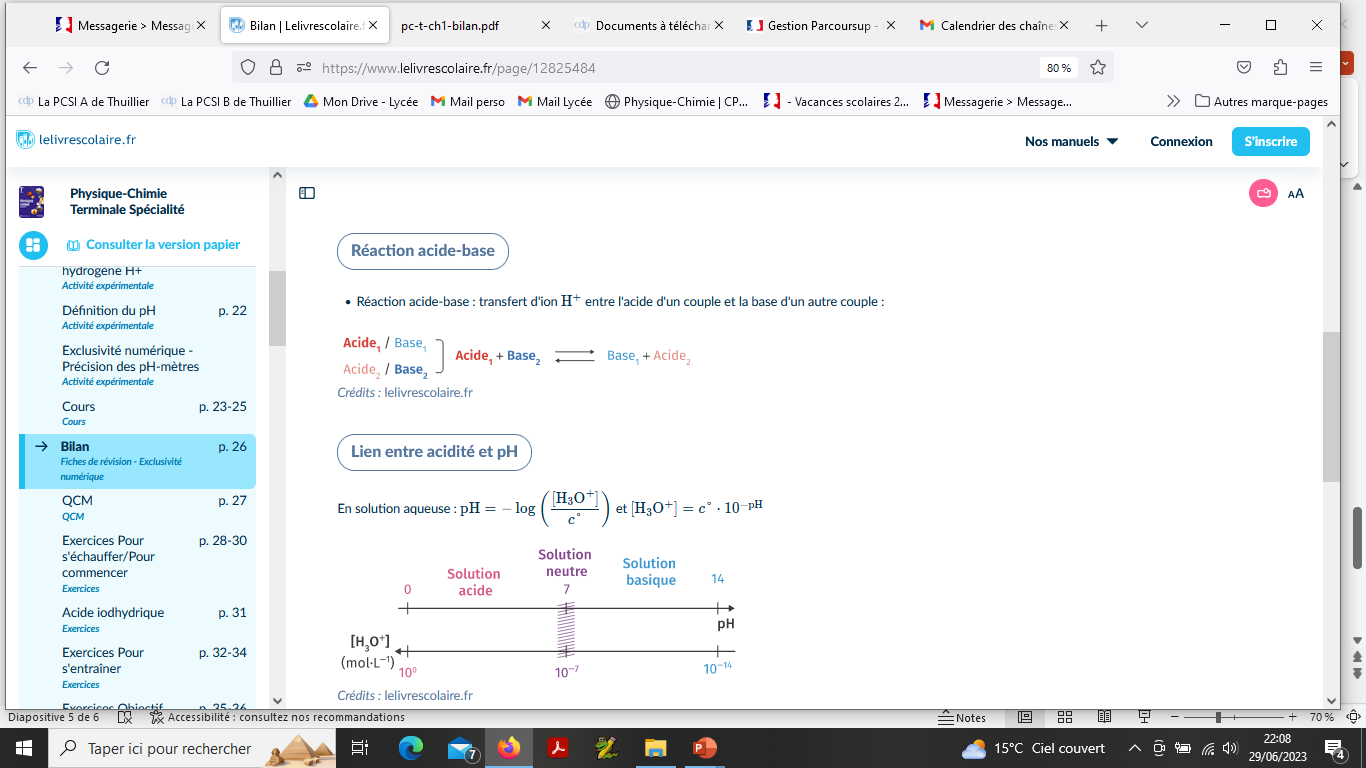 Réviser efficacement pour la rentrée
En physique-chimie 	https://www.lelivrescolaire.fr/

Tester vos connaissances 		QCM en ligne sur du programme de Terminale Spécialité
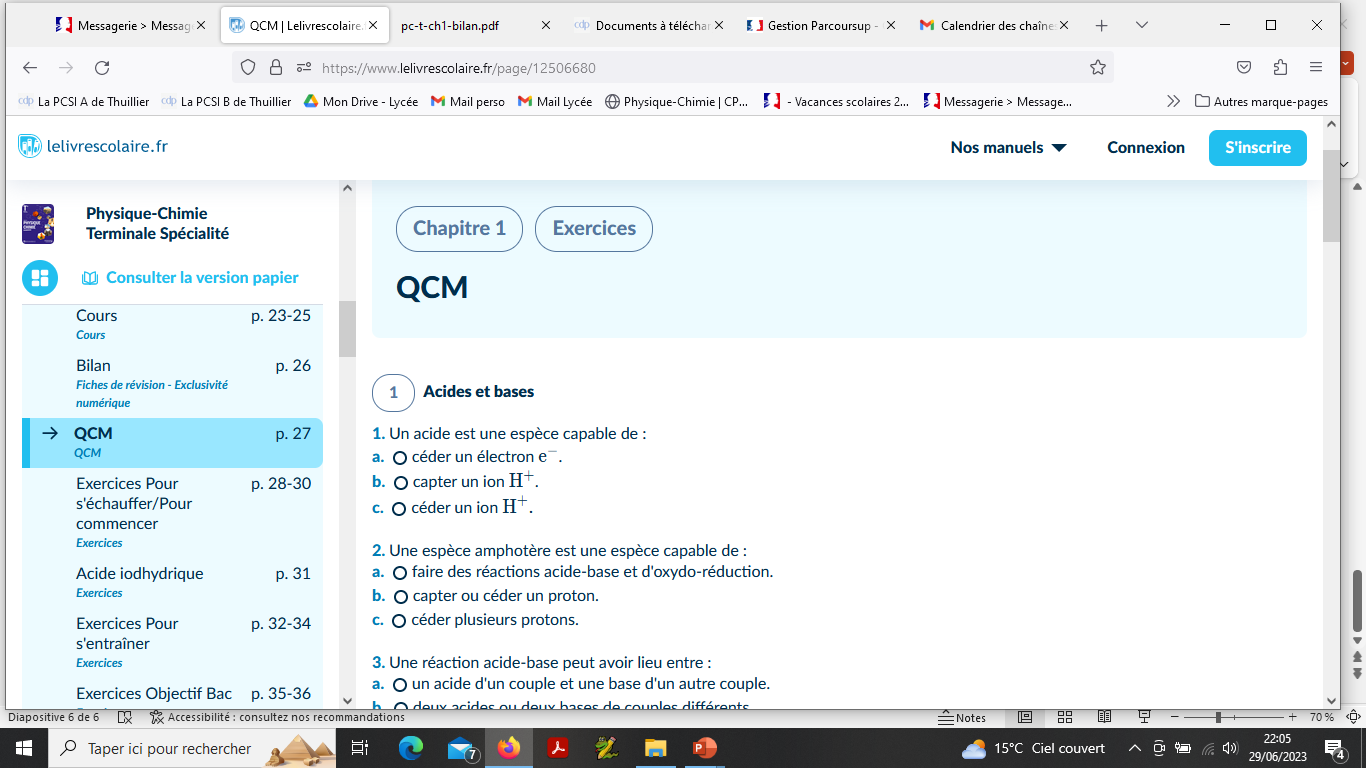 Réviser efficacement pour la rentrée
En physique-chimie 	https://www.lelivrescolaire.fr/

Tester vos connaissances 		QCM en ligne sur du programme de Terminale Spécialité
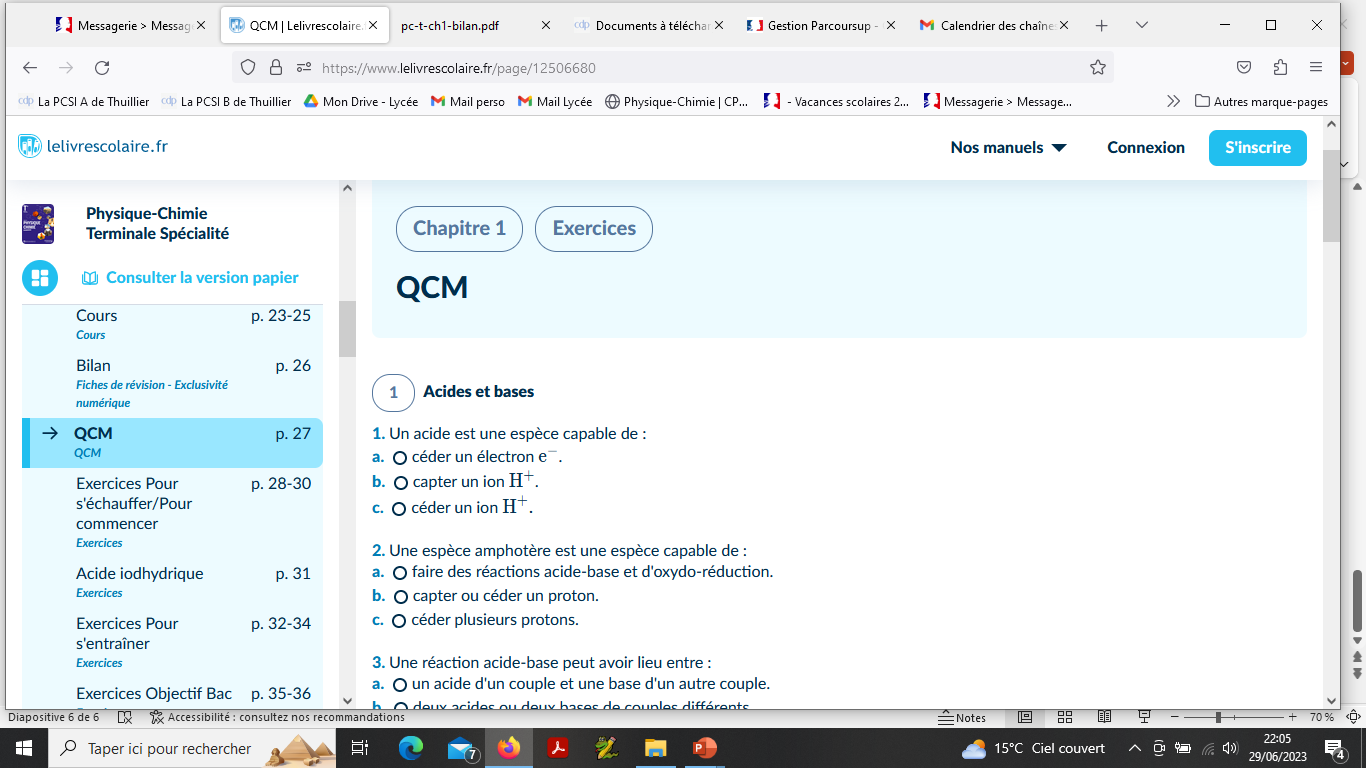 Réviser efficacement pour la rentrée
En mathématiques 	https://www.lelivrescolaire.fr/

Ressources pour vos révisions disponibles sur cahier de prépa PCSI B sans inscription
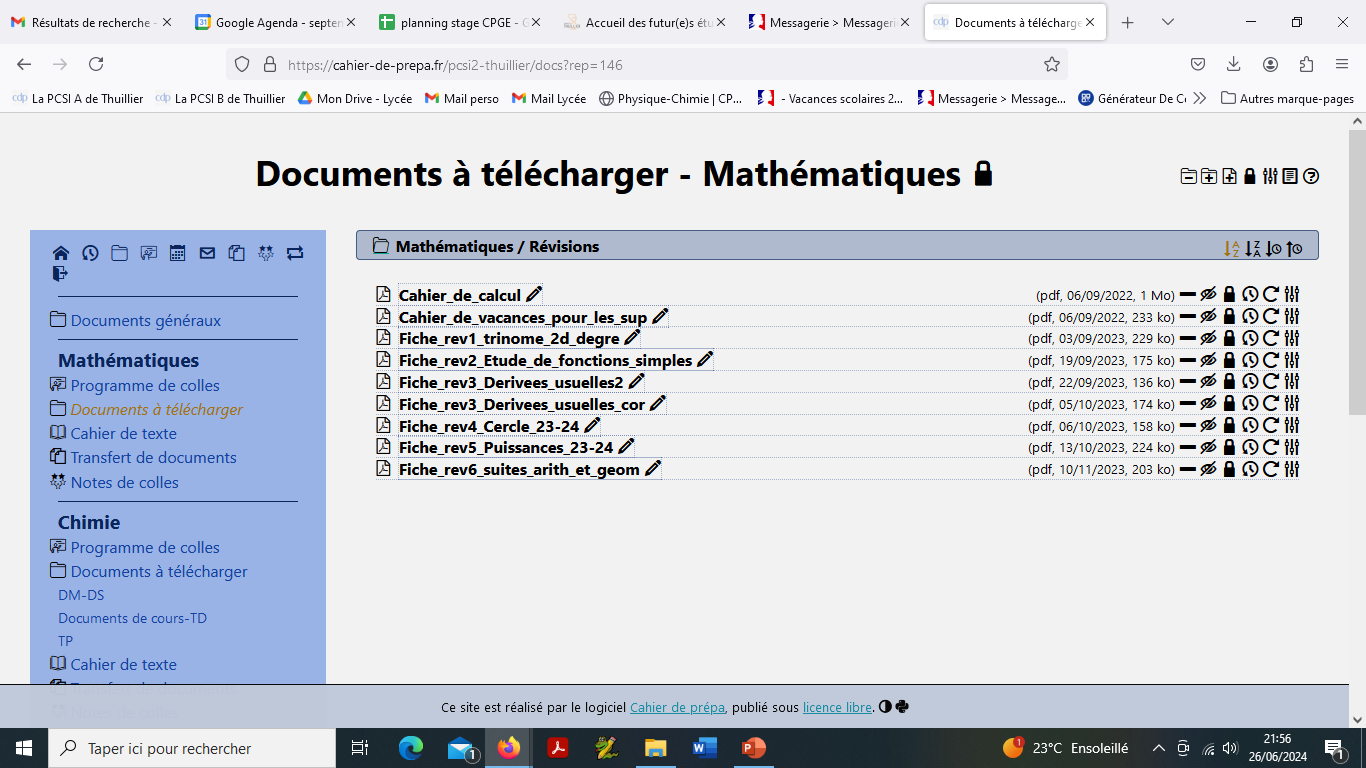 Préparer votre projet professionnel
Les sites utiles pour vous renseigner sur les parcours en écoles d’ingénieurs

Pour avoir un aperçu de toutes les écoles d’ingénieurs accessibles

			https://www.scei-concours.fr/concours.php


Site du CEA

https://www.cea.fr/comprendre/jeunes/Pages/metiers/les-metiers-de-la-physique.aspx